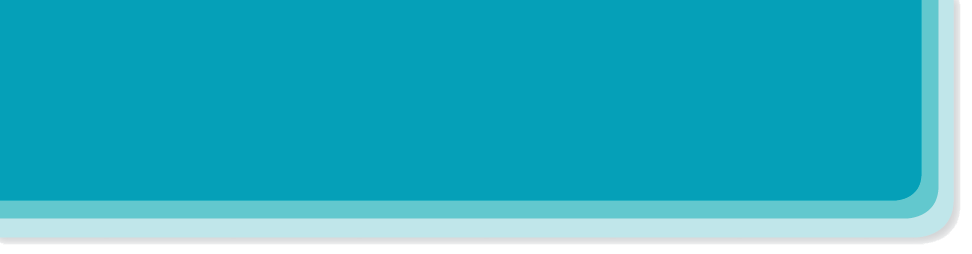 REVIEW 3
( UNITS 7 – 8 – 9)
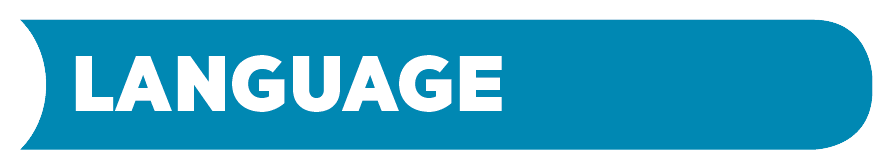 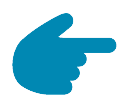 Pronunciation
Vocabulary
Grammar
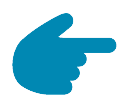 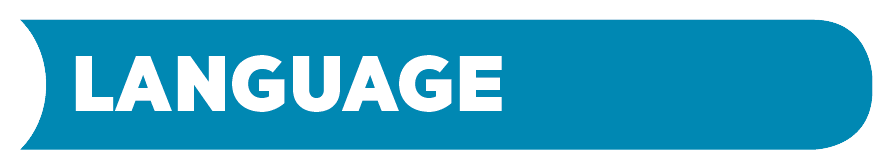 Circle the word with the different underlined sound. Listen and check.
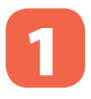 Pronunciation
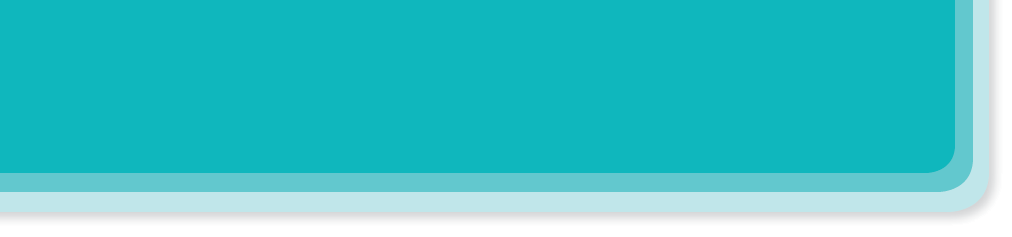 Circle the word with the different underlined sound. Listen and check.
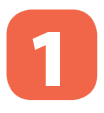 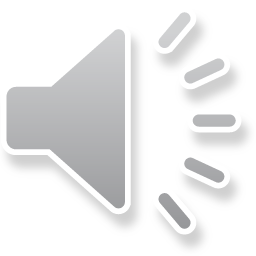 1.
game
tower
how
snow
symbol
opening
postcard
father
earth
both
Saturday
racket
tennis
prepare
chess
A.
B.
C.
A.
B.
C.
A.
B.
C.
A.
B.
C.
A.
B.
C.
2.
3.
4.
5.
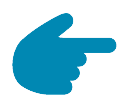 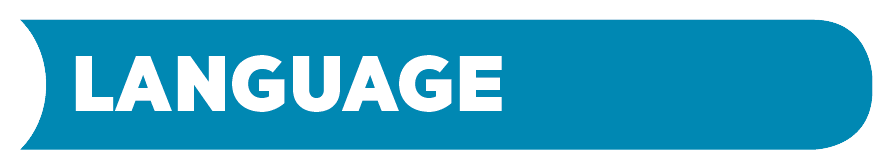 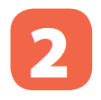 Vocabulary
Choose A, B, or C to fill the gaps in the passage.
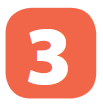 Complete  the  sentences  with the words / phrase in the box.
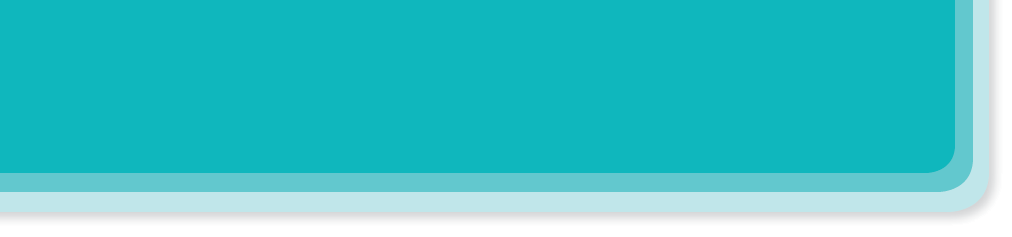 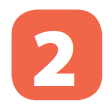 Choose A, B, or C to fill the gaps in the passage.
Most children love (1) 
They play football, go skateboarding or go(2) 
with a lot of snow like (3) 
parents to practise skiing. When they are not skiing, they can stay at home and watch interesting (4)
outdoor activities when the weather is good.
_______ activities when the weather is good.
_______. In countries
swimming. In countries
_______, children go skiing with their
Sweden children go skiing with their
swimming
landmarks
outdoor
indoor
school
tennis
karate
Sweden
India
Brazil
characters
viewers
programmes
sports
city
A.
B.
C.
A.
B.
C.
A.
B.
C.
A.
B.
C.
A.
B.
C.
programmes on TV or visit (5)
_______
_______ on TV or visit (5) _______
in the area.
landmarks in the area.
1.
2.
3.
4.
5.
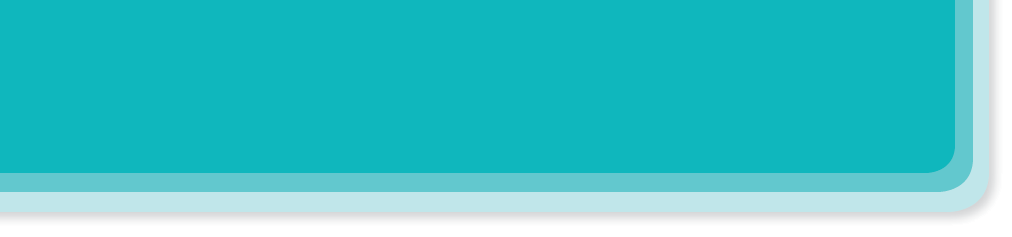 Complete  the  sentences  with the words / phrase in the box.
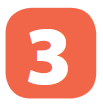 landmark
football
city
television
summer sports
The Eiff el Tower is a famous
_______ in Paris.
1.
landmark in Paris.
football player from Brazil.
_______ player from Brazil.
2.
Pelé is a great
_______.
There are many educational programmes on
3.
television.
I think no other 
than Los Angeles.
4.
city in the world is more interesting
_______ in the world is more interesting
Summer sports are very popular in countries with a lot of sunshine like Australia.
5.
_______ are very popular in countries with a lot of sunshine like Australia.
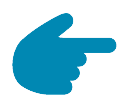 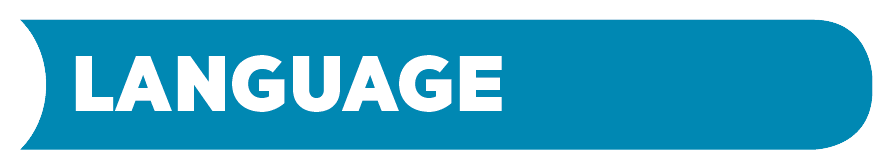 Complete the sentences with the correct answer A, B, or C.
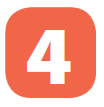 Grammar
Complete the sentences with should or shouldn’t.
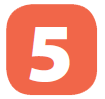 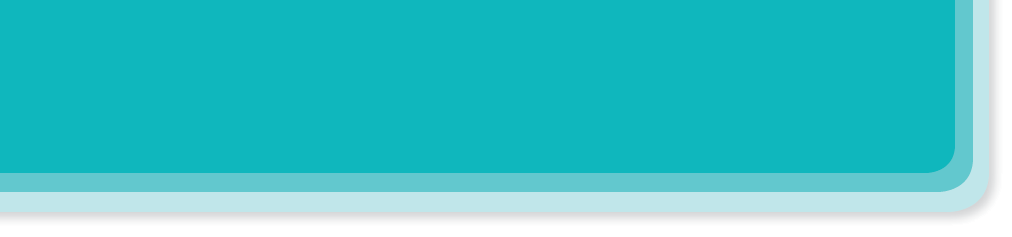 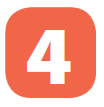 Choose the correct answer A, B, or C.
1.
John, you are late. The match _______  ten minutes ago.
A.
B.
C.
A.
B.
C.
A.
B.
C.
A.
B.
C.
A.
B.
C.
A.
B.
C.
it
played
have
Don’t touch
Don’t touching
starts
started
is starting
because
and
while
its
it’s
play
plays
has
had
Not touch
2.
Ben wrote his parents a postcard _______ he was on holiday.
Sports and games _______ an important part in our lives.
The USA first _______ colour TV in 1953.
We are now in the city museum. _______ any objects on display.
5.
6.
4.
Hong Kong is famous for _______ double-decker buses.
3.
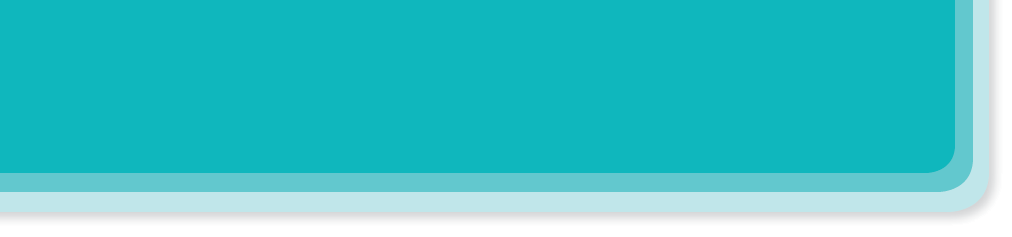 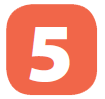 Correct the underlined question word(s) if needed.
Who
sports do you like?
1.
What
do you have English class?
What time
2.
do you like Hoi An?
What
3.
Why
are the Twin Towers in Kuala Lumpur?
What tall
4.
How
is the Great Wall: in China or in Korea?
5.
When
Where
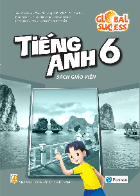 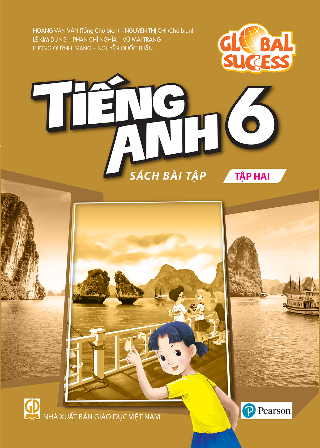 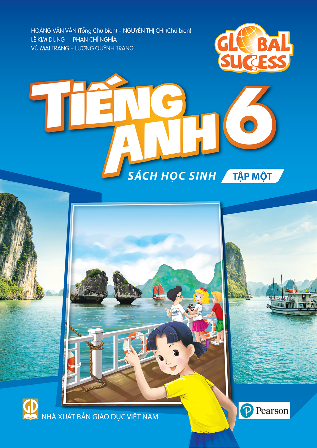 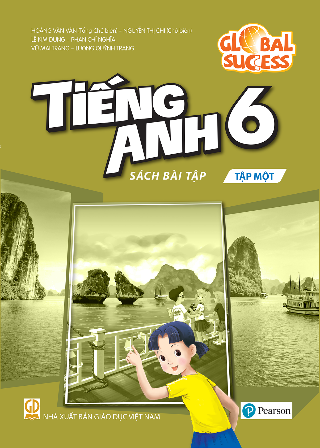 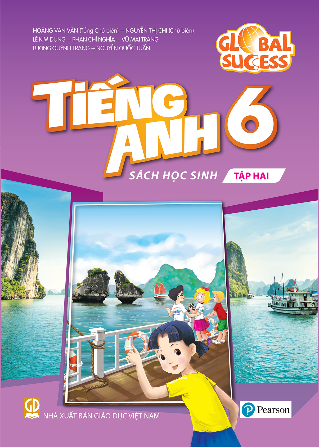